Механічний рух населення: причини і види міграцій, основні напрями. Українська діаспора
Бартош Є.М.
Класифікація міграцій може відрізнятися різним рівнем детальності
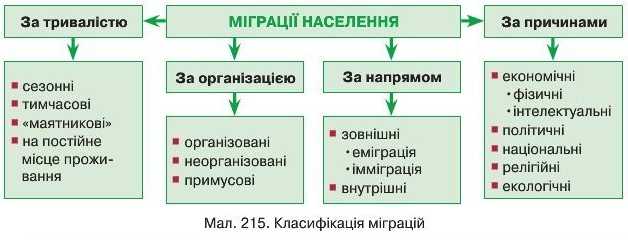 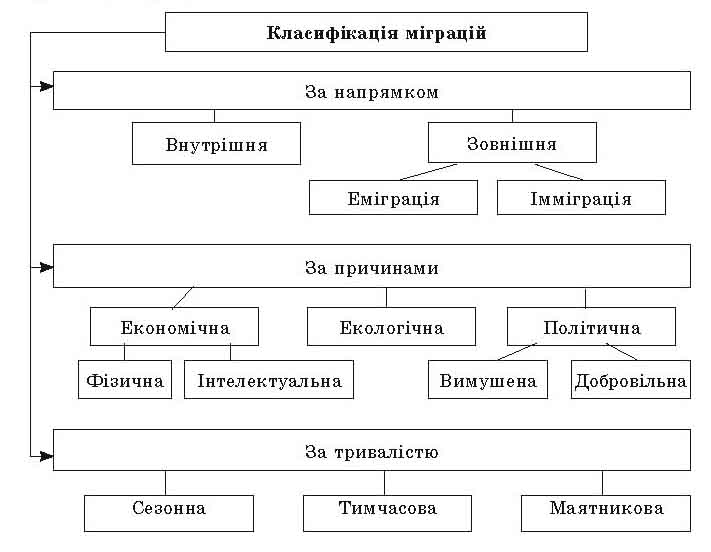 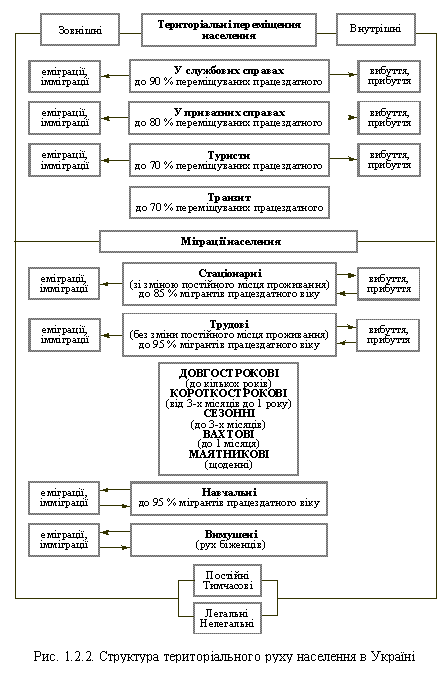 Довоєнні внутрішні міграції
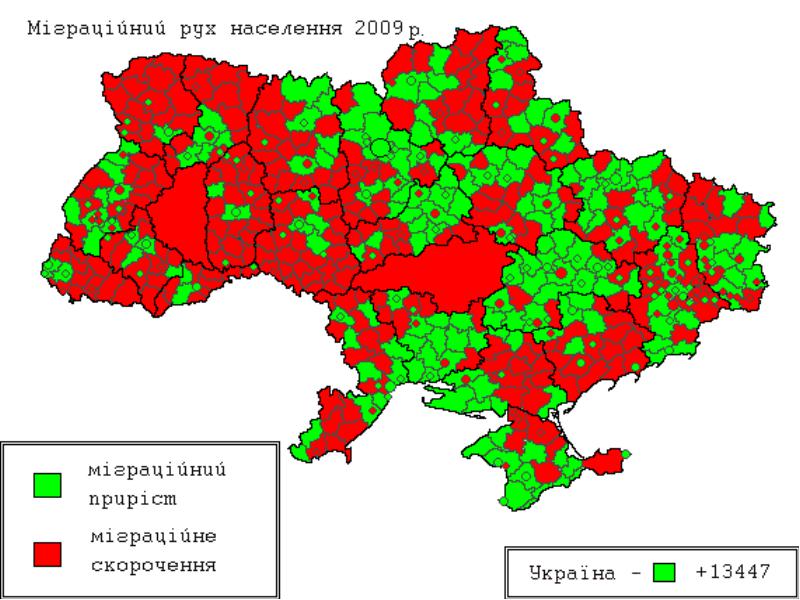 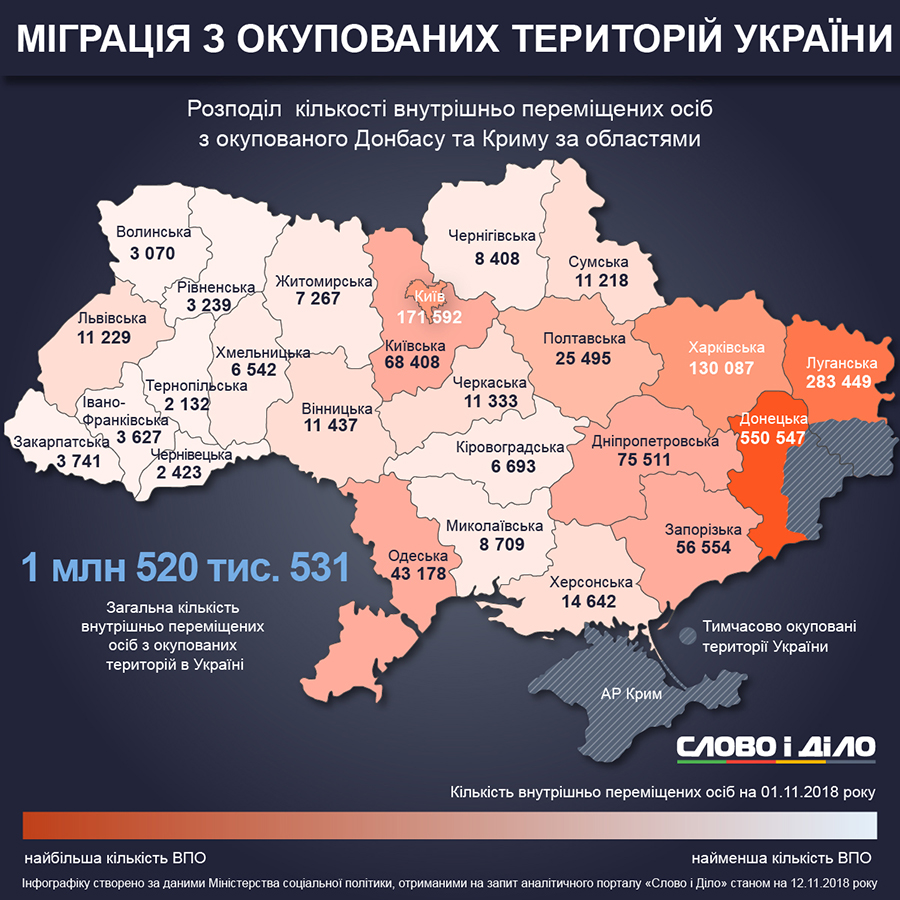 Визначте зміну пріоритетів у напрямах зовнішніх міграцій
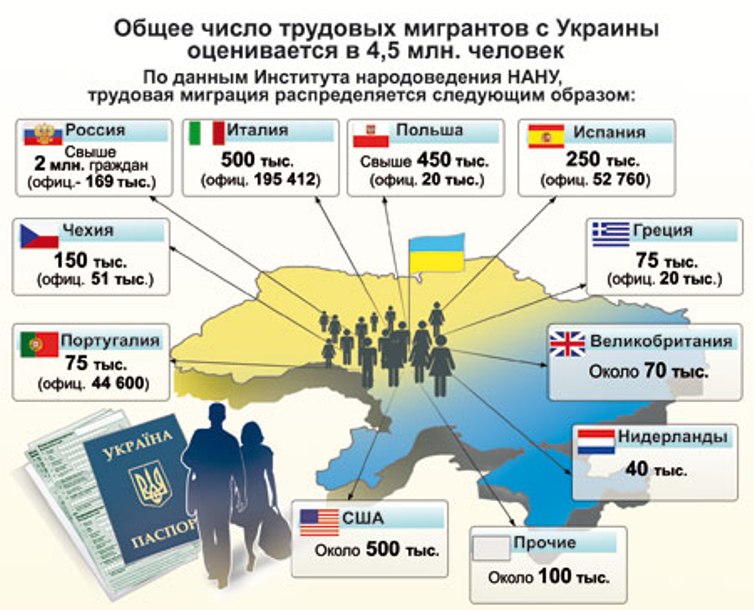 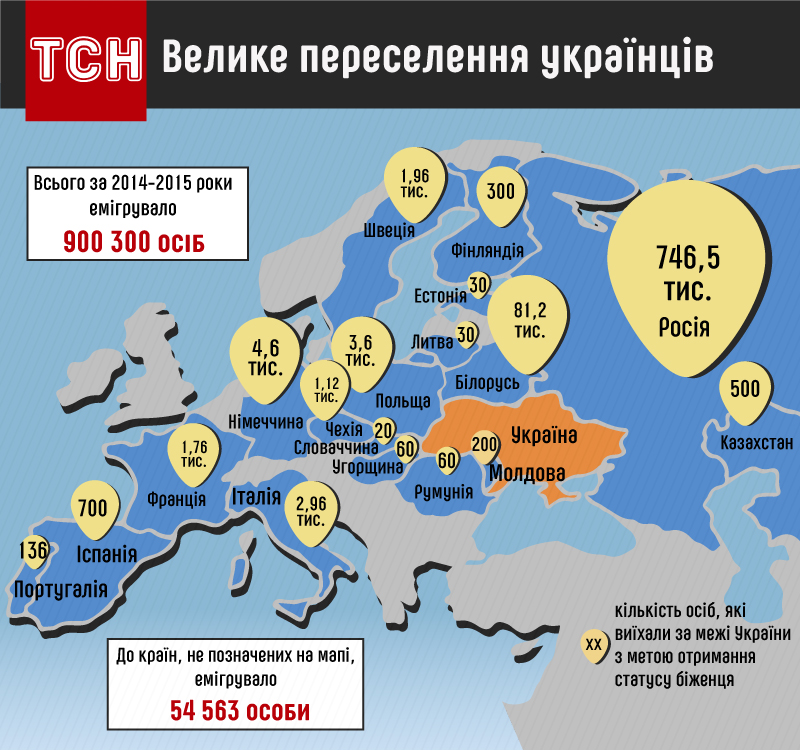 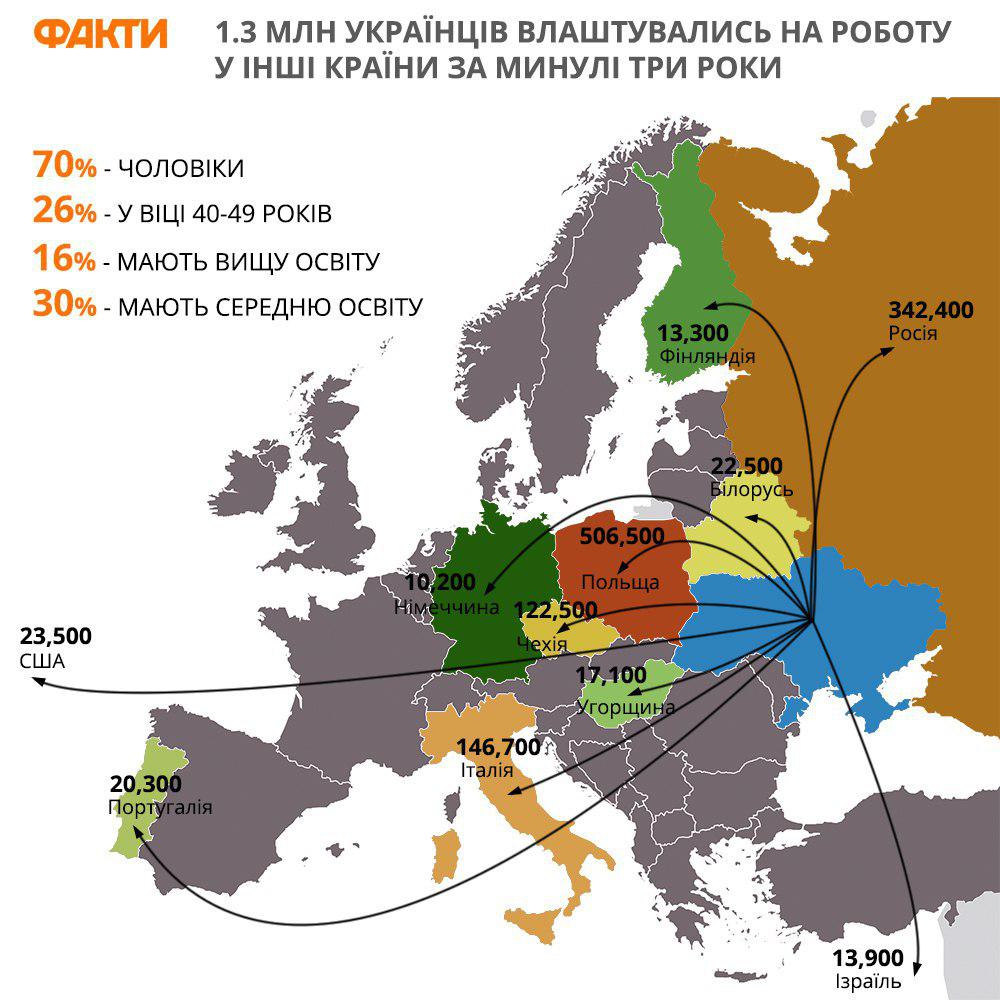 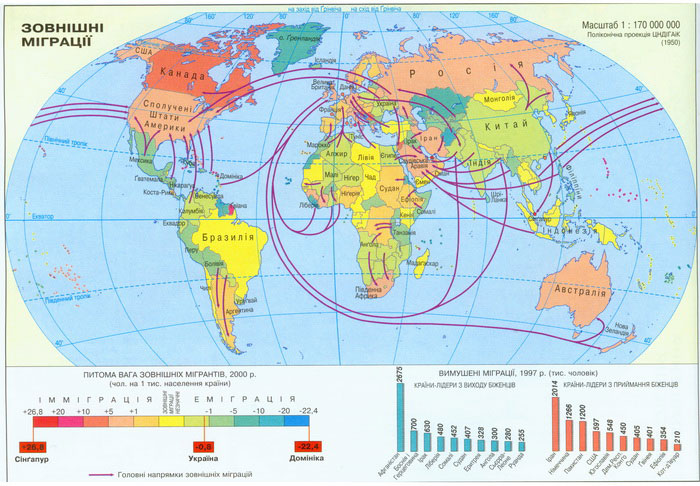 Історія міграцій
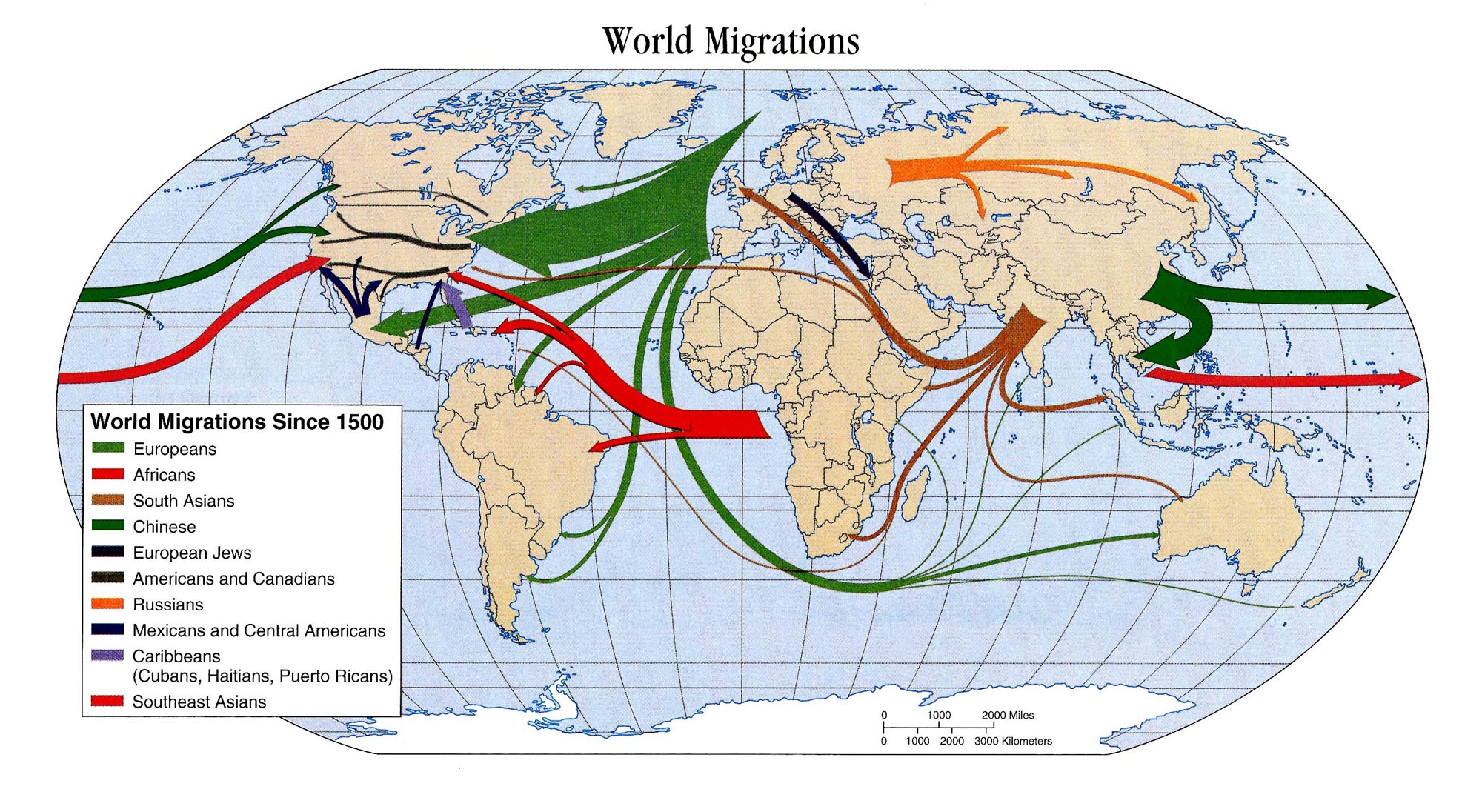 Сучасні напрямки міграцій
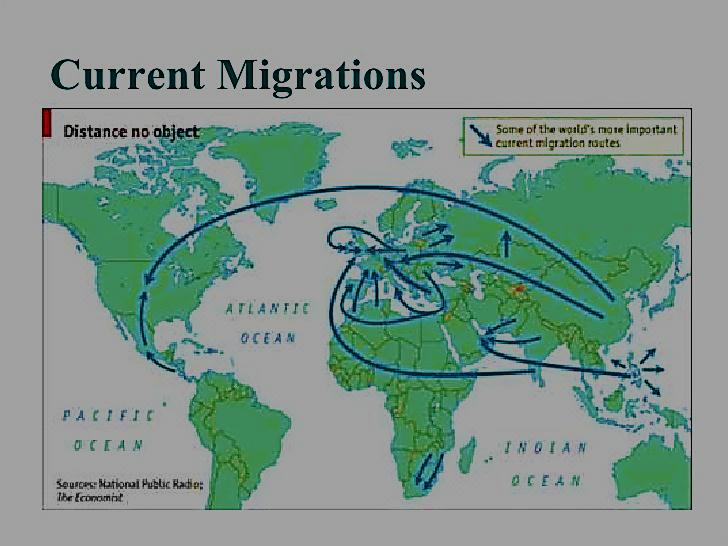 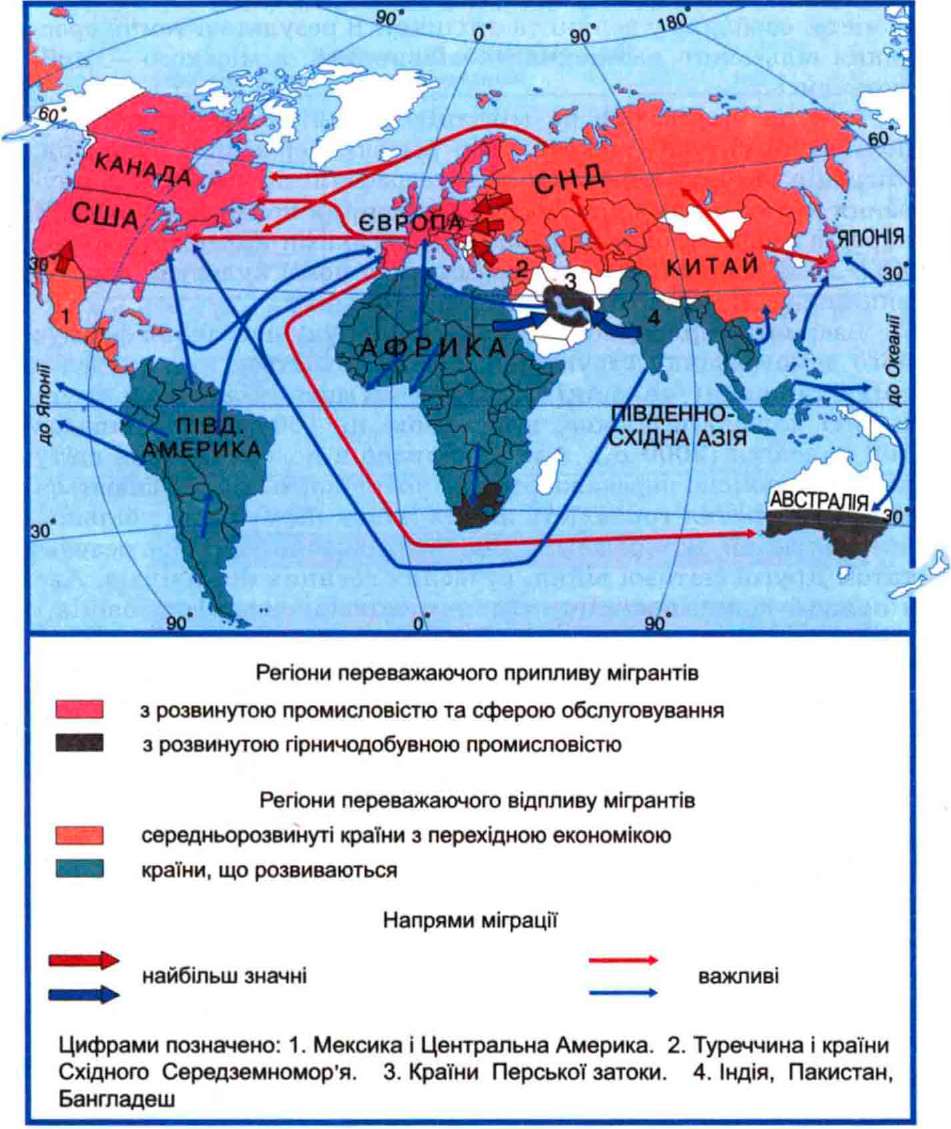 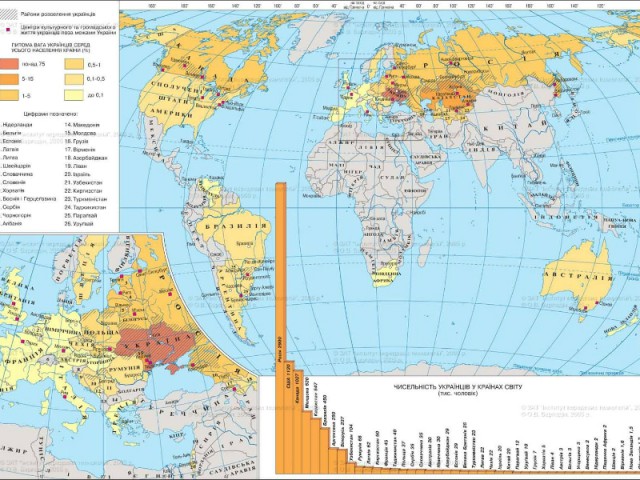 Українська діаспора
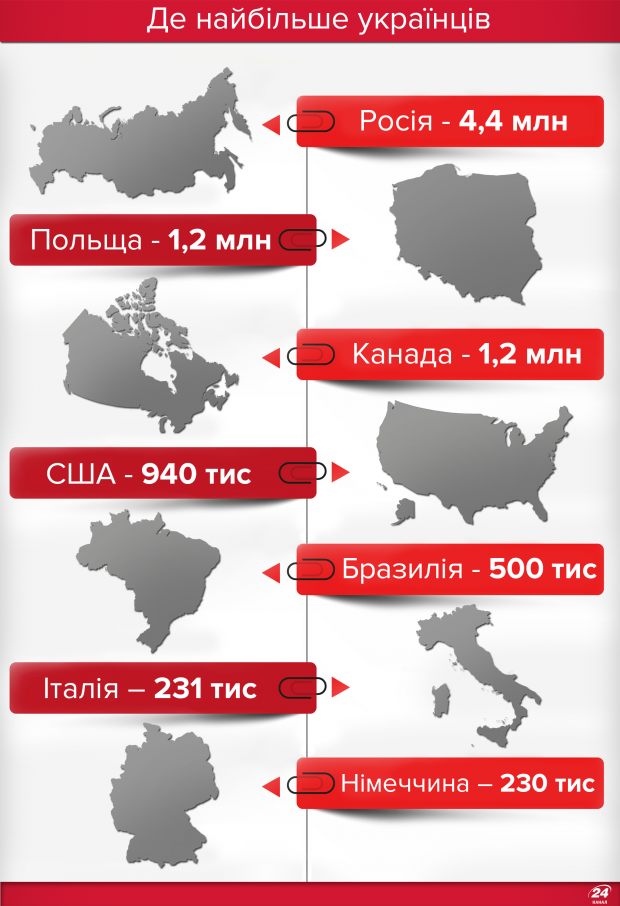 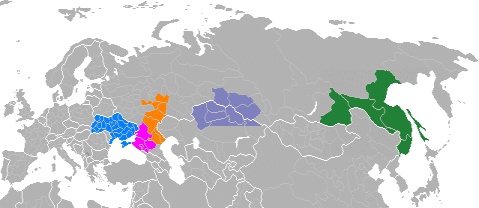 Східна діаспора
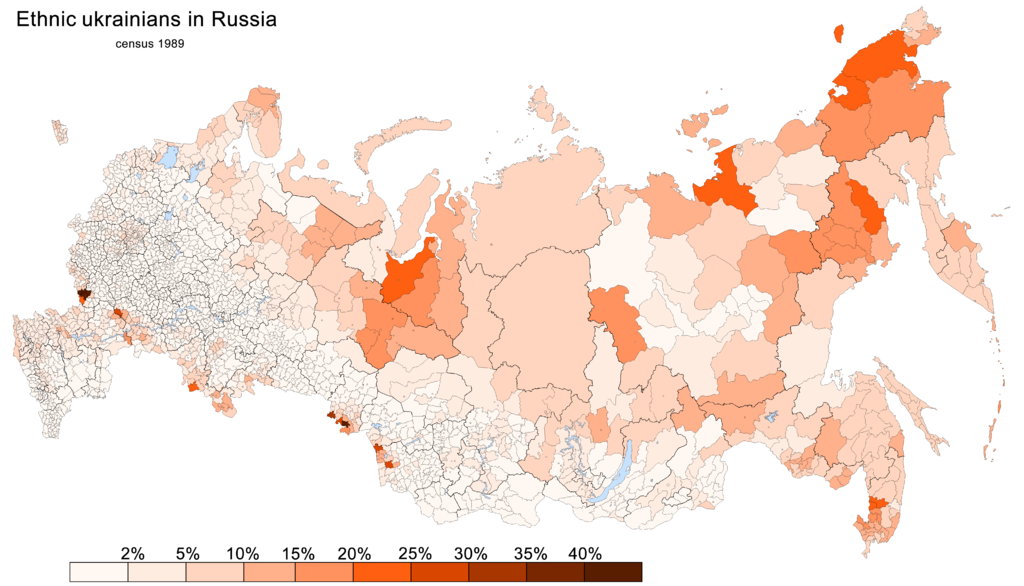 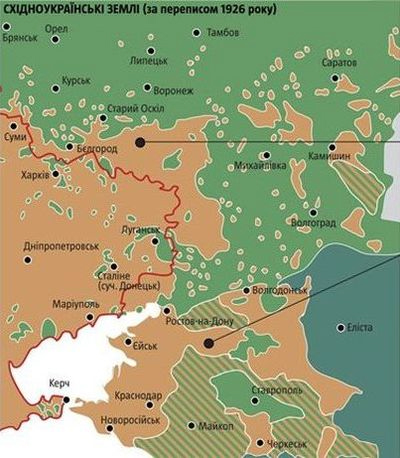 Жовтий клин
Малиновий клин
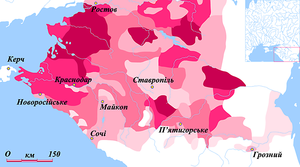 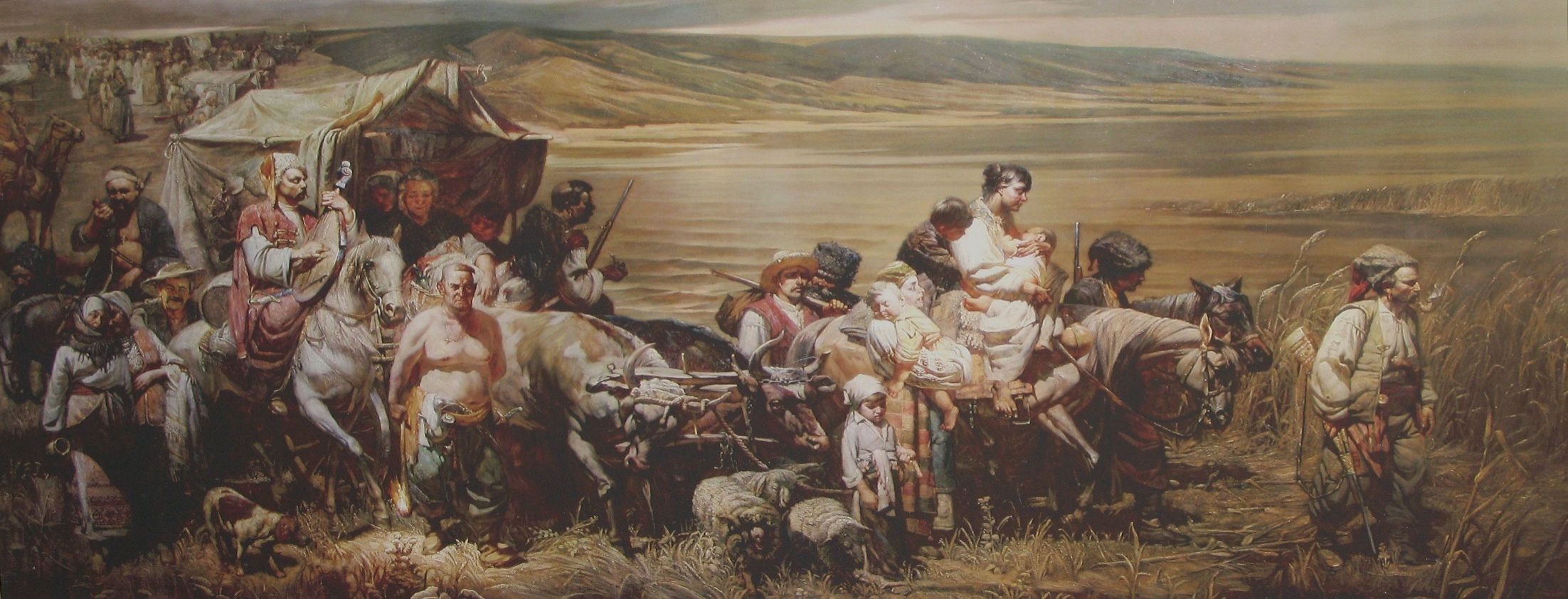 Сірий клин
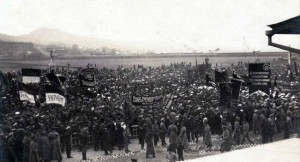 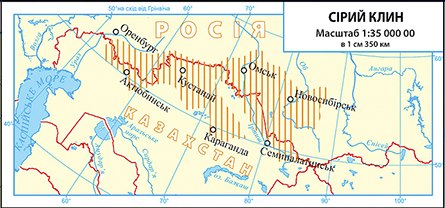 Прибуття поселенців у Благовєщєнск 1905
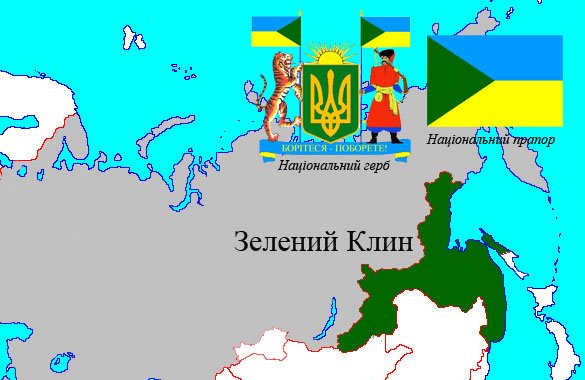 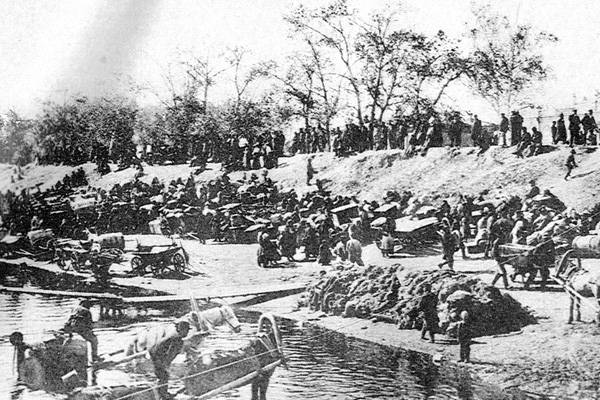 Домашнє завдання
Опрацювати § 49, вивчити терміни, класифікацію міграцій.